التنمية والتخطيط المحاضرة 5
نظرية أقطاب النمو
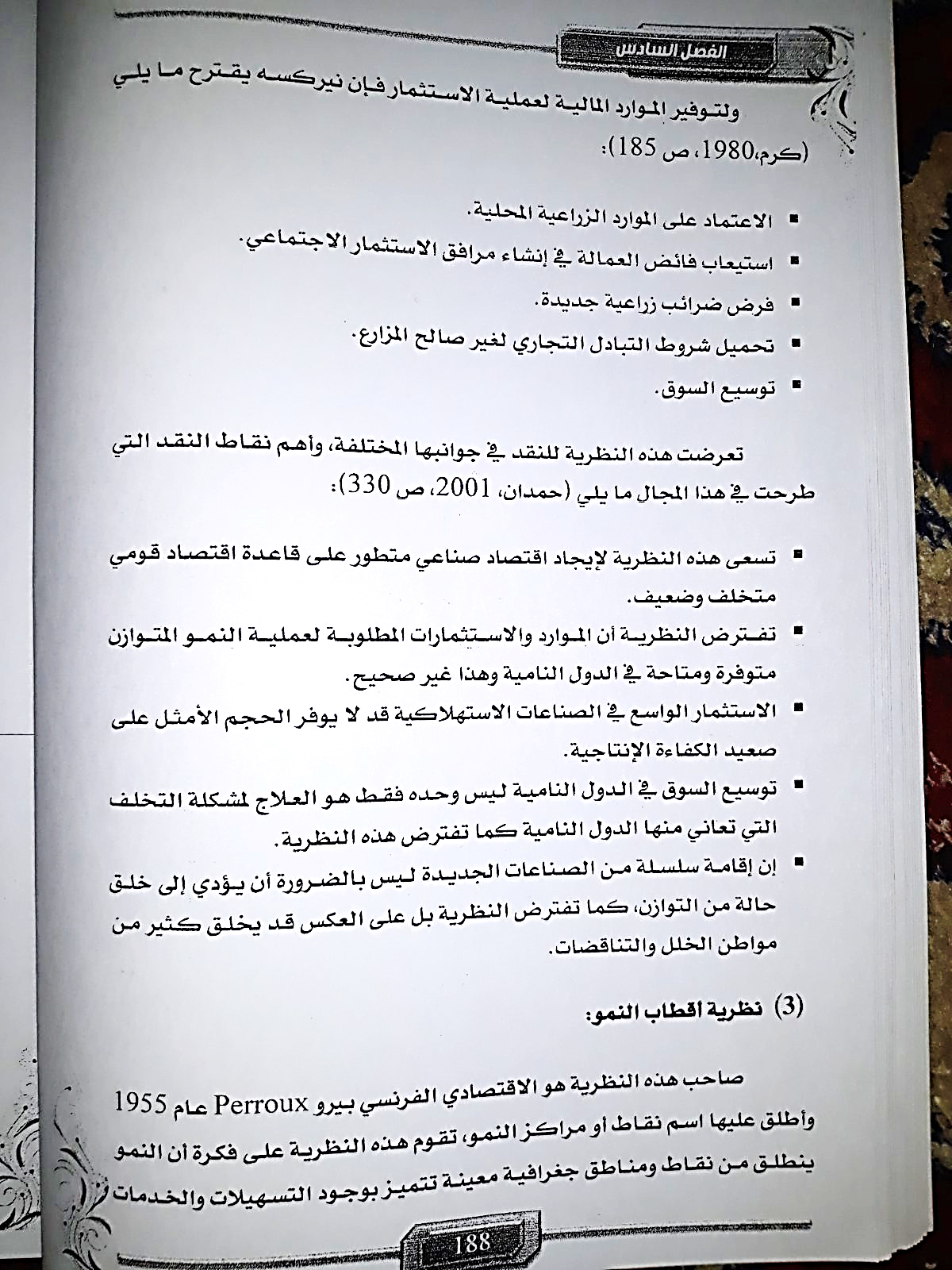 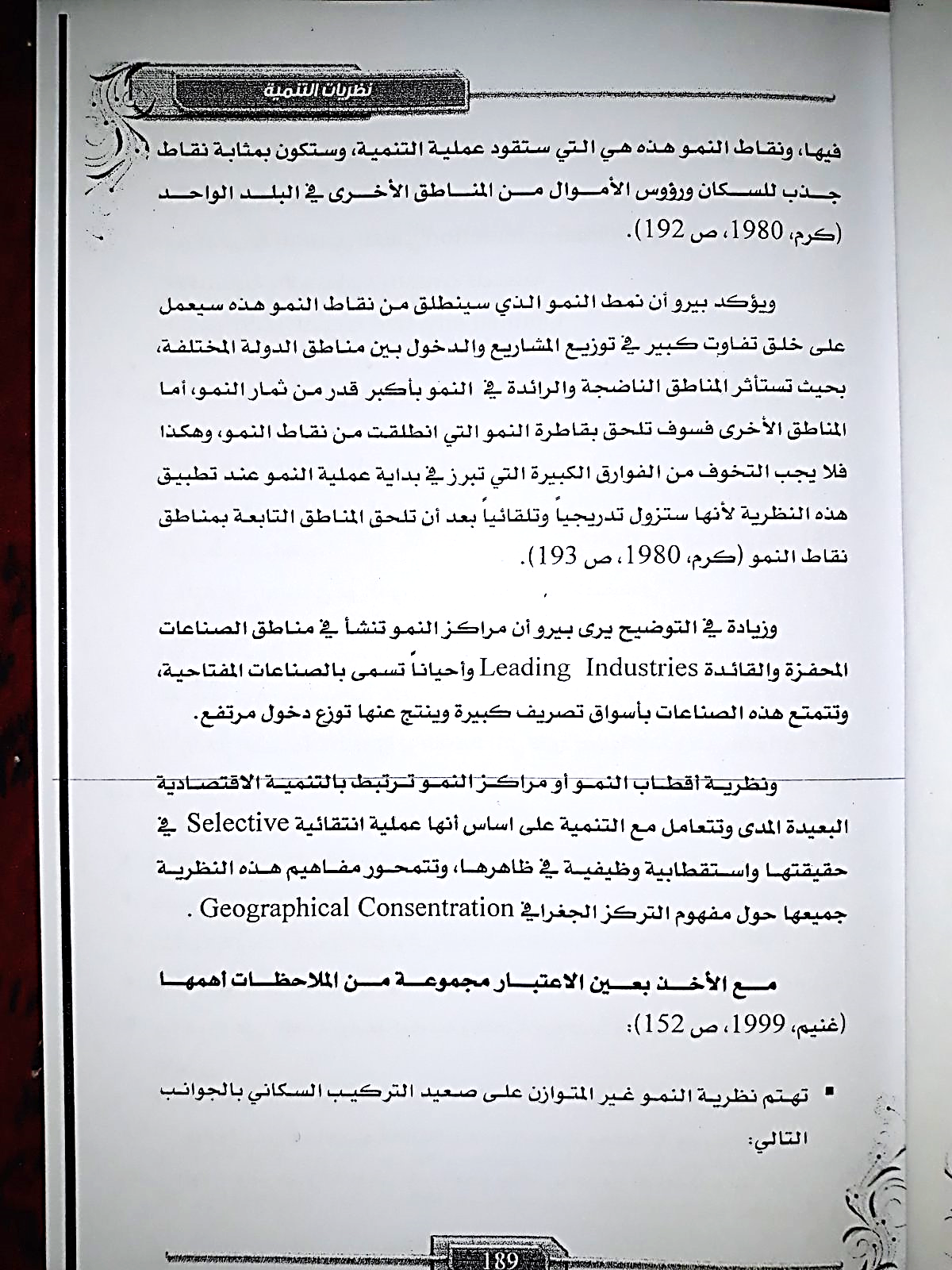 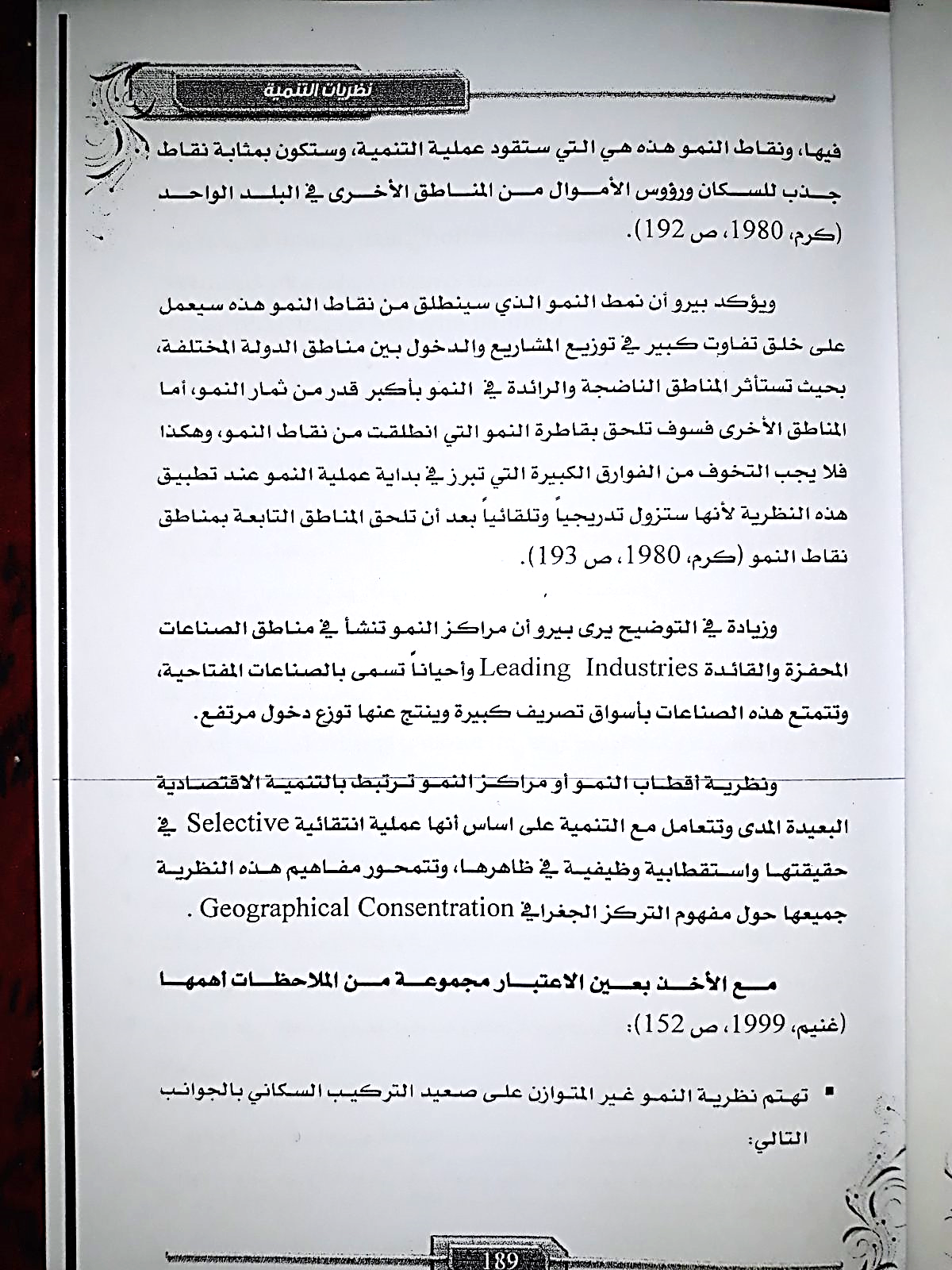 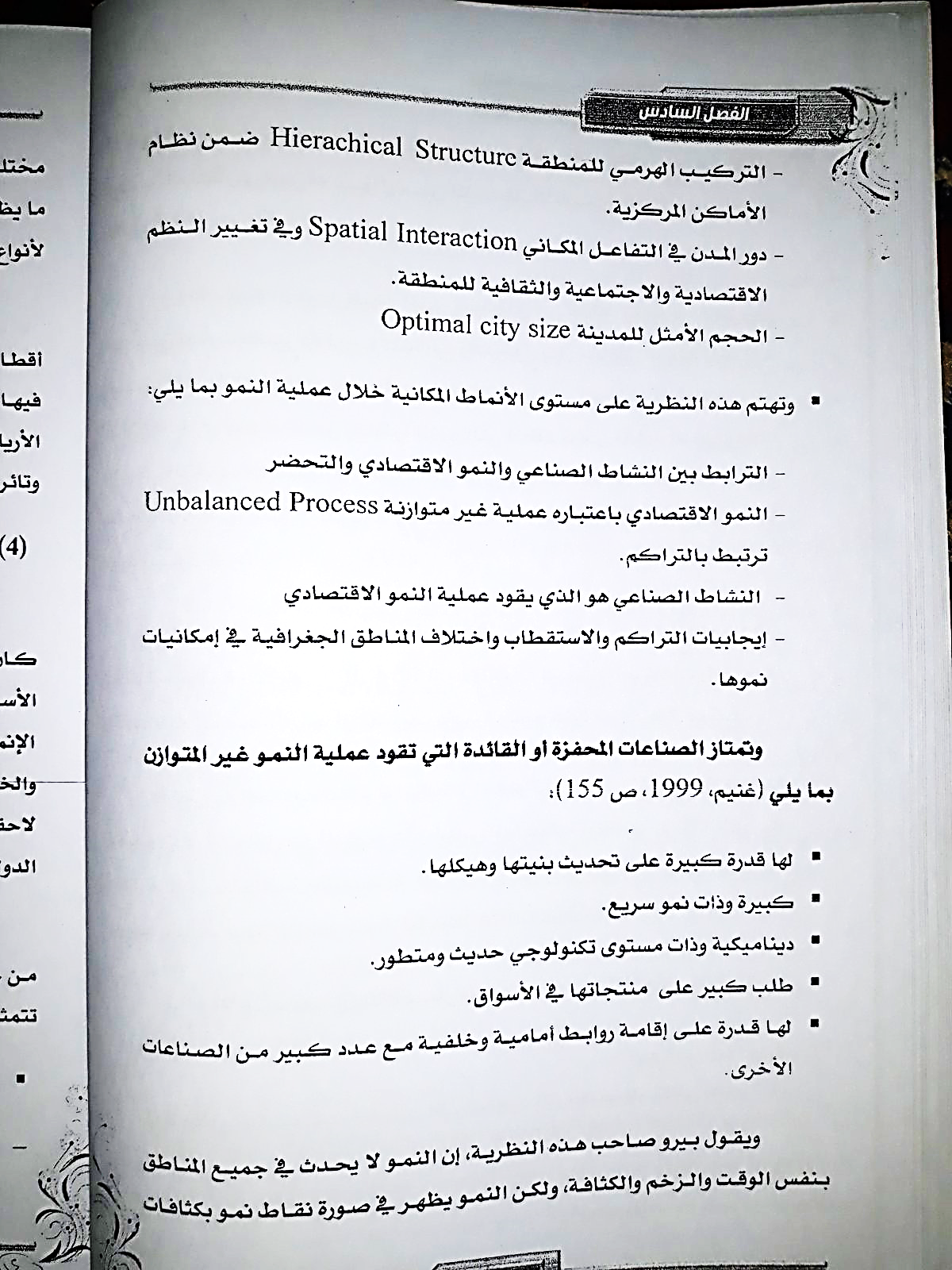 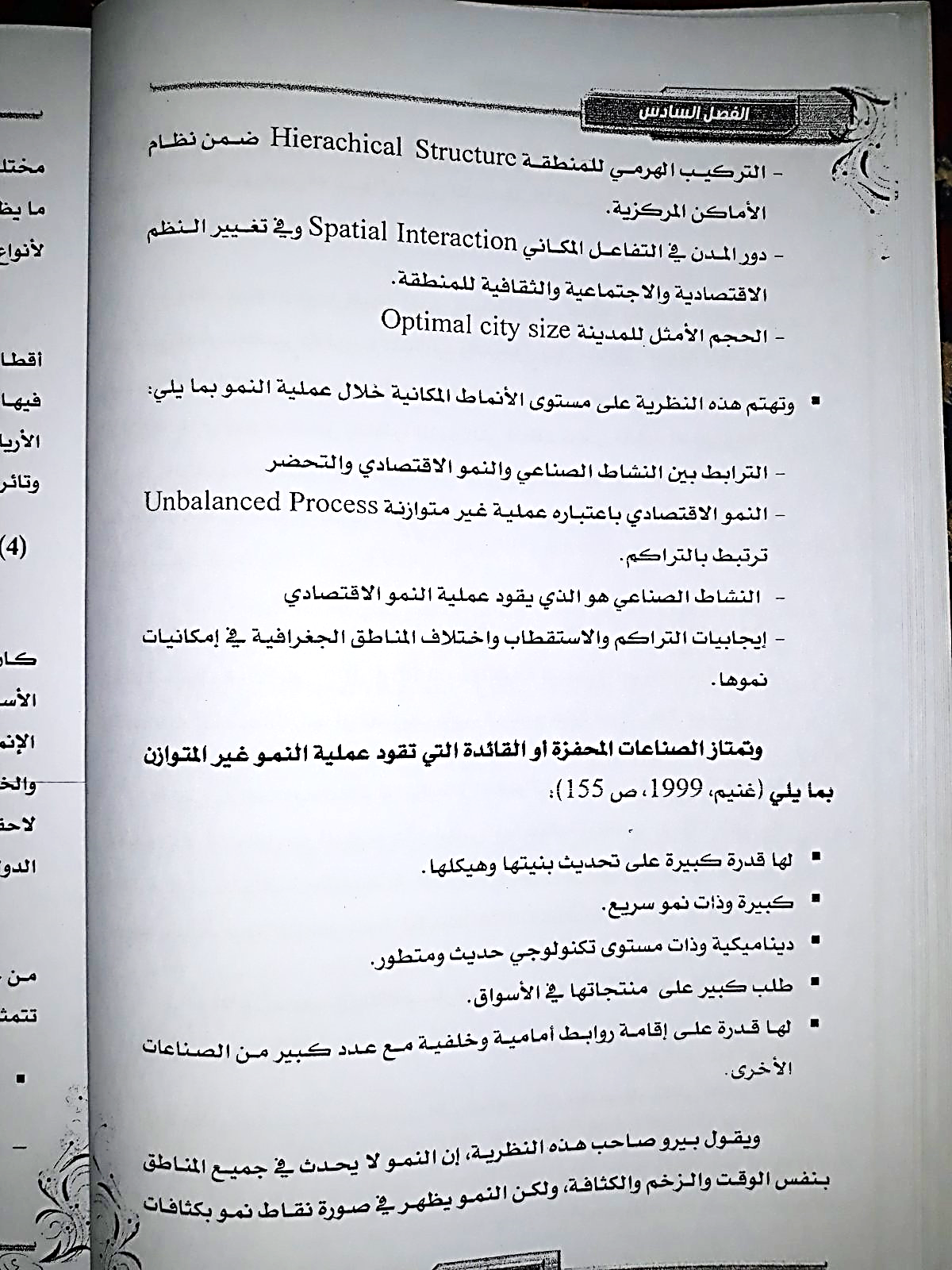 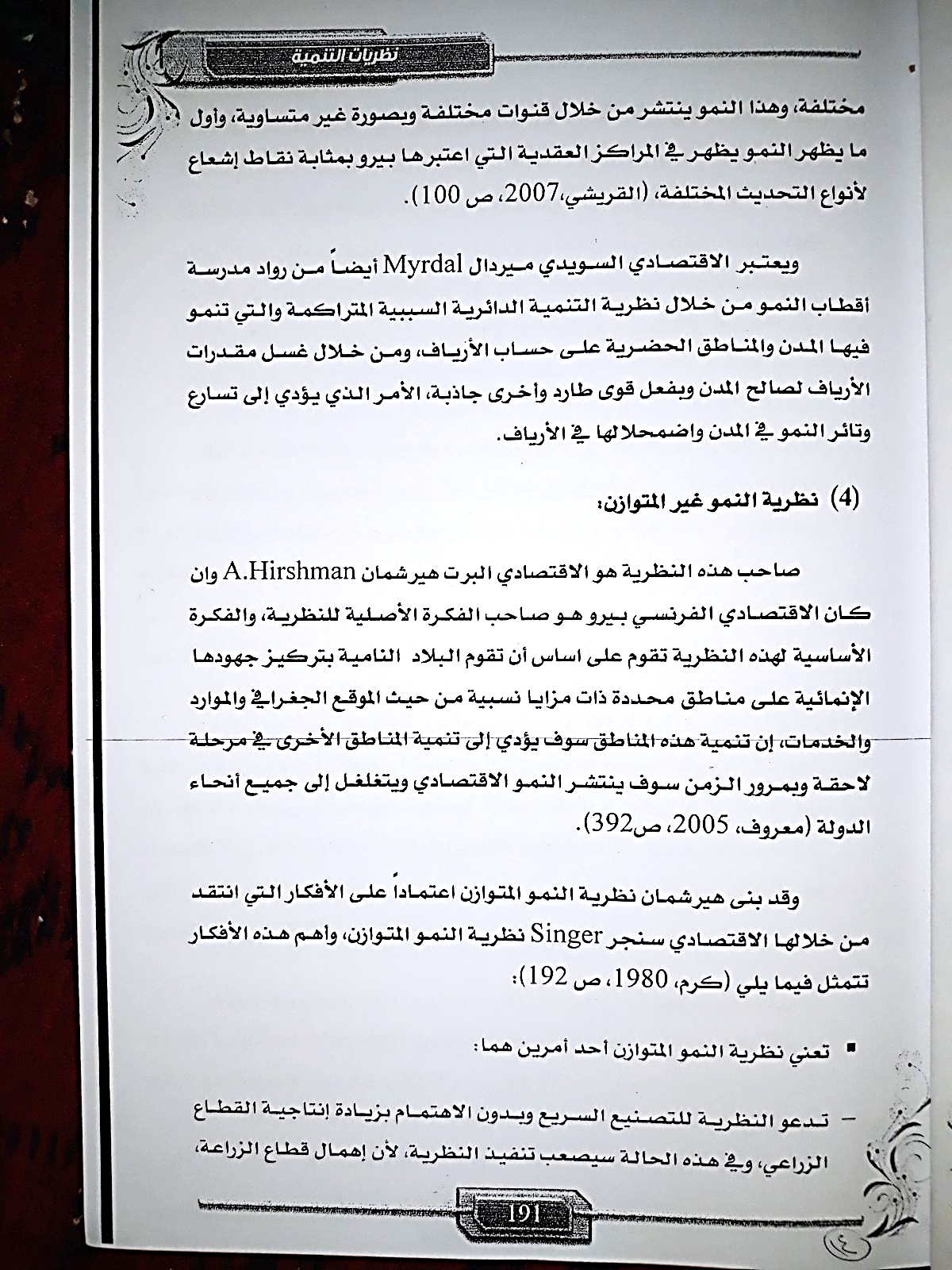